Model Driven Method for Relational Database Design
Erik Perjons
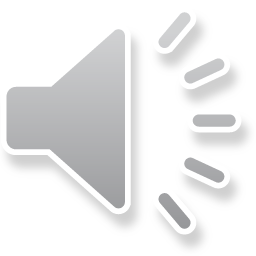 Real World and Models
Domain model of business concepts (in UML Class Diagram)
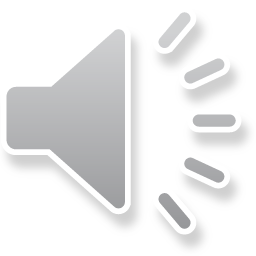 The real world
Graphical models/diagram
[Speaker Notes: Nu har vi lagt till ytterligare en del, till höger i bilden. Vi kallar den delen för grafiska modeller/diagram, medan den vänstra delen benämns ”verkligheten”. Notera än en gång att är det vi ser till vänster är en slags modell av verkligheten, men för resonemangets skull ska vi alltså tänka oss att det är verkligheten. 

Till höger ser vi modeller eller diagram av det som finns i verkligheten. Man bruka säga att dessa modeller/diagram ska representera eller avbilda företeelser i verkligheten. 

Modellerna/diagrammen till höger är skapade i modelleringsspråket UML. Enligt UML:s specifikation är det olika diagram och inte modeller som vi ser till höger i bilden. Dessa diagram skapar tillsammans en modell av det vi vill representera. De olika diagrammen ger med andra olika aspekter eller perspektiv på modellen. 

Notera dock att olika författare har olika syn på relationen mellan modell och diagram. Hos en del författare används modell, eller snarare grafisk modell, och diagram som synonymer. 

Notera också att en modell behöver inte vara grafisk, den kan till exempel formuleras i textform eller som en formel. 

Om vi då tittar på den högra delen av bilden kan vi notera följande: 
- på övre nivån finns aktivitetsdiagram för att modellera verksamhetsprocesser, sekvensdiagram för att modellera kommunikation mellan människor och i klassdiagram för att modellera verksamhetsbegrepp, det vill säga de begrepp som används i verksamheten när människor kommunicerar muntligt eller genom att skicka dokument, 
- på mellersta nivån finns användningsfallsdiagram för att modellera interaktionen mellan människor och datorer, 
- på undre nivån finns aktivitetsdiagram för att modellera mjuk- och hårdvaruprocesser i datorsystem, sekvensdiagram för att modellera kommunikation inom och mellan mjukvara såväl som för hårdvara, och klassdiagram för att modellera de informationselement som används av datorer. 

Som vi ser kan några typer av UML-diagram användas på fler än en nivå, till exempel används klassdiagram, aktivitetsdiagram och sekvensdiagram både på den övre och nedre nivån.]
Real World and Models
Domain model of business concepts (in UML Class Diagram)
System model 
of software concepts 
(in UML Class Diagram)
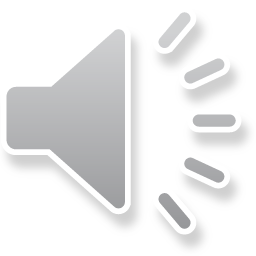 The real world
Graphical models/diagram
[Speaker Notes: Nu har vi lagt till ytterligare en del, till höger i bilden. Vi kallar den delen för grafiska modeller/diagram, medan den vänstra delen benämns ”verkligheten”. Notera än en gång att är det vi ser till vänster är en slags modell av verkligheten, men för resonemangets skull ska vi alltså tänka oss att det är verkligheten. 

Till höger ser vi modeller eller diagram av det som finns i verkligheten. Man bruka säga att dessa modeller/diagram ska representera eller avbilda företeelser i verkligheten. 

Modellerna/diagrammen till höger är skapade i modelleringsspråket UML. Enligt UML:s specifikation är det olika diagram och inte modeller som vi ser till höger i bilden. Dessa diagram skapar tillsammans en modell av det vi vill representera. De olika diagrammen ger med andra olika aspekter eller perspektiv på modellen. 

Notera dock att olika författare har olika syn på relationen mellan modell och diagram. Hos en del författare används modell, eller snarare grafisk modell, och diagram som synonymer. 

Notera också att en modell behöver inte vara grafisk, den kan till exempel formuleras i textform eller som en formel. 

Om vi då tittar på den högra delen av bilden kan vi notera följande: 
- på övre nivån finns aktivitetsdiagram för att modellera verksamhetsprocesser, sekvensdiagram för att modellera kommunikation mellan människor och i klassdiagram för att modellera verksamhetsbegrepp, det vill säga de begrepp som används i verksamheten när människor kommunicerar muntligt eller genom att skicka dokument, 
- på mellersta nivån finns användningsfallsdiagram för att modellera interaktionen mellan människor och datorer, 
- på undre nivån finns aktivitetsdiagram för att modellera mjuk- och hårdvaruprocesser i datorsystem, sekvensdiagram för att modellera kommunikation inom och mellan mjukvara såväl som för hårdvara, och klassdiagram för att modellera de informationselement som används av datorer. 

Som vi ser kan några typer av UML-diagram användas på fler än en nivå, till exempel används klassdiagram, aktivitetsdiagram och sekvensdiagram både på den övre och nedre nivån.]
Real World and Models
Domain model of business concepts (in UML Class Diagram)
System model 
of software concepts 
(in UML Class Diagram)
Relational database model (RDM) (in UML Class Diagram)
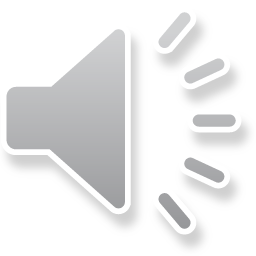 Graphical models/diagram
The real world
[Speaker Notes: Nu har vi lagt till ytterligare en del, till höger i bilden. Vi kallar den delen för grafiska modeller/diagram, medan den vänstra delen benämns ”verkligheten”. Notera än en gång att är det vi ser till vänster är en slags modell av verkligheten, men för resonemangets skull ska vi alltså tänka oss att det är verkligheten. 

Till höger ser vi modeller eller diagram av det som finns i verkligheten. Man bruka säga att dessa modeller/diagram ska representera eller avbilda företeelser i verkligheten. 

Modellerna/diagrammen till höger är skapade i modelleringsspråket UML. Enligt UML:s specifikation är det olika diagram och inte modeller som vi ser till höger i bilden. Dessa diagram skapar tillsammans en modell av det vi vill representera. De olika diagrammen ger med andra olika aspekter eller perspektiv på modellen. 

Notera dock att olika författare har olika syn på relationen mellan modell och diagram. Hos en del författare används modell, eller snarare grafisk modell, och diagram som synonymer. 

Notera också att en modell behöver inte vara grafisk, den kan till exempel formuleras i textform eller som en formel. 

Om vi då tittar på den högra delen av bilden kan vi notera följande: 
- på övre nivån finns aktivitetsdiagram för att modellera verksamhetsprocesser, sekvensdiagram för att modellera kommunikation mellan människor och i klassdiagram för att modellera verksamhetsbegrepp, det vill säga de begrepp som används i verksamheten när människor kommunicerar muntligt eller genom att skicka dokument, 
- på mellersta nivån finns användningsfallsdiagram för att modellera interaktionen mellan människor och datorer, 
- på undre nivån finns aktivitetsdiagram för att modellera mjuk- och hårdvaruprocesser i datorsystem, sekvensdiagram för att modellera kommunikation inom och mellan mjukvara såväl som för hårdvara, och klassdiagram för att modellera de informationselement som används av datorer. 

Som vi ser kan några typer av UML-diagram användas på fler än en nivå, till exempel används klassdiagram, aktivitetsdiagram och sekvensdiagram både på den övre och nedre nivån.]
Real World and Models
Domain model of business concepts (in UML Class Diagram)
System model 
of software concepts 
(in UML Class Diagram)
Relational database model (RDM) (in UML Class Diagram)
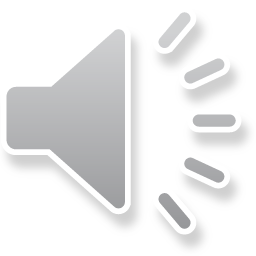 The real world
Graphical models/diagram
[Speaker Notes: Nu har vi lagt till ytterligare en del, till höger i bilden. Vi kallar den delen för grafiska modeller/diagram, medan den vänstra delen benämns ”verkligheten”. Notera än en gång att är det vi ser till vänster är en slags modell av verkligheten, men för resonemangets skull ska vi alltså tänka oss att det är verkligheten. 

Till höger ser vi modeller eller diagram av det som finns i verkligheten. Man bruka säga att dessa modeller/diagram ska representera eller avbilda företeelser i verkligheten. 

Modellerna/diagrammen till höger är skapade i modelleringsspråket UML. Enligt UML:s specifikation är det olika diagram och inte modeller som vi ser till höger i bilden. Dessa diagram skapar tillsammans en modell av det vi vill representera. De olika diagrammen ger med andra olika aspekter eller perspektiv på modellen. 

Notera dock att olika författare har olika syn på relationen mellan modell och diagram. Hos en del författare används modell, eller snarare grafisk modell, och diagram som synonymer. 

Notera också att en modell behöver inte vara grafisk, den kan till exempel formuleras i textform eller som en formel. 

Om vi då tittar på den högra delen av bilden kan vi notera följande: 
- på övre nivån finns aktivitetsdiagram för att modellera verksamhetsprocesser, sekvensdiagram för att modellera kommunikation mellan människor och i klassdiagram för att modellera verksamhetsbegrepp, det vill säga de begrepp som används i verksamheten när människor kommunicerar muntligt eller genom att skicka dokument, 
- på mellersta nivån finns användningsfallsdiagram för att modellera interaktionen mellan människor och datorer, 
- på undre nivån finns aktivitetsdiagram för att modellera mjuk- och hårdvaruprocesser i datorsystem, sekvensdiagram för att modellera kommunikation inom och mellan mjukvara såväl som för hårdvara, och klassdiagram för att modellera de informationselement som används av datorer. 

Som vi ser kan några typer av UML-diagram användas på fler än en nivå, till exempel används klassdiagram, aktivitetsdiagram och sekvensdiagram både på den övre och nedre nivån.]
Domain model
THE START: Concepts used in a business
CourseActivities
name
description
1..*
Course
1..1
includes
courseName
has
1..1
Student
0..*
CourseOccasion
1..1
1..1
studentName
mobileNo
concerns
startdate
performs
Registration
0..*
regDate
0..*
0..*
has responsible
1..*
MasterStudent
BachelorStudent
Teacher
BachelorExamYear
HighSchoolExamYear
treacherName
mainArea
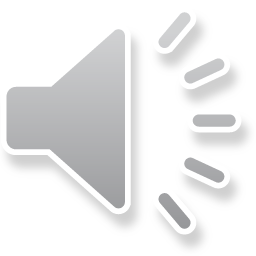 Domain model – Step 1
TO DO: Add multiplicity for the attributes
CourseActivities
name
description
1..*
Course
1..1
includes
courseName
has
1..1
Student
0..*
CourseOccasion
1..1
1..1
studentName
mobileNo
concerns
startdate
performs
Registration
0..*
regDate
0..*
0..*
has responsible
1..*
MasterStudent
BachelorStudent
Teacher
BachelorExamYear
HighSchoolExamYear
treacherName
mainArea
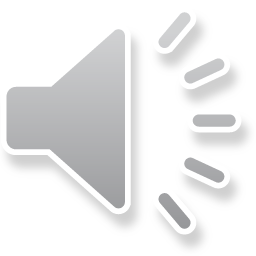 Domain model – Step 1
TO DO: Add multiplicity for the attributes
CourseActivities
name
description
1..*
Course
1..1
includes
courseName
has
1..1
Student
0..*
CourseOccasion
1..1
1..1
studentName
mobileNo
concerns
startdate
performs
Registration
0..*
regDate
0..*
0..*
has responsible
1..*
MasterStudent
BachelorStudent
Teacher
BachelorExamYear
HighSchoolExamYear
treacherName
mainArea
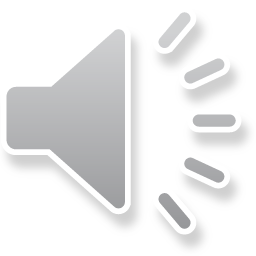 Domain model – Step 1
TO DO: Add multiplicity for the attributes
CourseActivities
name
description
1..*
Course
1..1
includes
courseName
has
1..1
Student
0..*
CourseOccasion
1..1
1..1
studentName
mobileNo
concerns
startdate
performs
Registration
0..*
regDate
0..*
0..*
has responsible
1..*
MasterStudent
BachelorStudent
Teacher
BachelorExamYear
HighSchoolExamYear
treacherName
mainArea
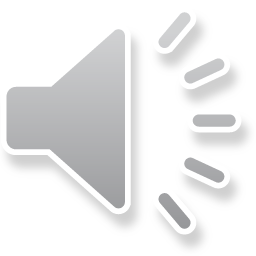 Domain model – Step 1
DONE: Add multiplicity for the attributes
CourseActivities
Name (1..1)
Description (0..1)
1..*
Course
1..1
includes
courseName (1..1)
has
1..1
Student
0..*
CourseOccasion
1..1
1..1
studentName (1..1)
mobileNo (1..*)
concerns
startDate (1..1)
performs
Registration
0..*
regDate (1..1)
0..*
0..*
has responsible
1..*
MasterStudent
BachelorStudent
Teacher
BachelorExamYear (1..1)
HighSchoolExamYear (1..1)
teacherName (1..1)
mainArea (0..1)
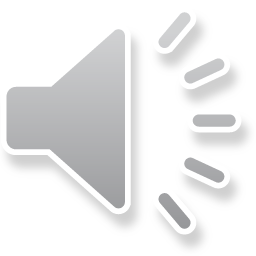 Towards a System Model- Step 2
MORE ABOUT: Add multiplicity for the attributes
Student
studentName (1..1)
studentName (1..1)
mobileNo (1..*)
Single valued (1) or Multi valued (*)
Partial (0) or Total (1)
An object of the class Student needs to have at minimum one value for the attribute mobileNo but can have several values
An object of the class Student need to have exactly one value for studentName
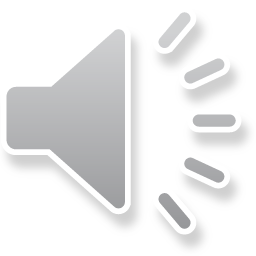 Domain model – Step 2
TO DO: Decide which concepts to be implemented in a system
CourseActivities
Name (1..1)
Description (0..1)
1..*
Course
1..1
includes
courseName (1..1)
has
1..1
Student
0..*
CourseOccasion
1..1
1..1
studentName (1..1)
mobileNo (1..*)
concerns
startDate (1..1)
performs
Registration
0..*
regDate (1..1)
0..*
0..*
has responsible
1..*
MasterStudent
BachelorStudent
Teacher
BachelorExamYear (1..1)
HighSchoolExamYear (1..1)
teacherName (1..1)
mainArea (0..1)
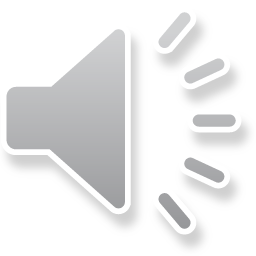 Towards a System Model- Step 2
DONE: Decide which concepts to be implemented in a system
CourseActivities
Name (1..1)
Description (0..1)
1..*
Course
1..1
includes
courseName (1..1)
has
1..1
Student
0..*
CourseOccasion
1..1
1..1
studentName (1..1)
mobileNo (1..*)
concerns
startDate (1..1)
performs
Registration
0..*
regDate (1..1)
0..*
0..*
1..*
MasterStudent
BachelorStudent
Teacher
BachelorExamYear (1..1)
HighSchoolExamYear (1..1)
teacherName (1..1)
mainArea (0..1)
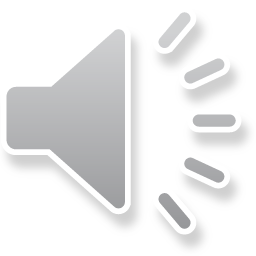 Real World and Models
Domain model of business concepts (in UML Class Diagram)
System model 
of software concepts 
(in UML Class Diagram)
Relational database model (RDM) (in UML Class Diagram)
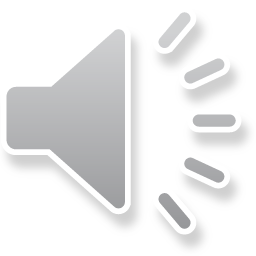 The real world
Graphical models/diagram
[Speaker Notes: Nu har vi lagt till ytterligare en del, till höger i bilden. Vi kallar den delen för grafiska modeller/diagram, medan den vänstra delen benämns ”verkligheten”. Notera än en gång att är det vi ser till vänster är en slags modell av verkligheten, men för resonemangets skull ska vi alltså tänka oss att det är verkligheten. 

Till höger ser vi modeller eller diagram av det som finns i verkligheten. Man bruka säga att dessa modeller/diagram ska representera eller avbilda företeelser i verkligheten. 

Modellerna/diagrammen till höger är skapade i modelleringsspråket UML. Enligt UML:s specifikation är det olika diagram och inte modeller som vi ser till höger i bilden. Dessa diagram skapar tillsammans en modell av det vi vill representera. De olika diagrammen ger med andra olika aspekter eller perspektiv på modellen. 

Notera dock att olika författare har olika syn på relationen mellan modell och diagram. Hos en del författare används modell, eller snarare grafisk modell, och diagram som synonymer. 

Notera också att en modell behöver inte vara grafisk, den kan till exempel formuleras i textform eller som en formel. 

Om vi då tittar på den högra delen av bilden kan vi notera följande: 
- på övre nivån finns aktivitetsdiagram för att modellera verksamhetsprocesser, sekvensdiagram för att modellera kommunikation mellan människor och i klassdiagram för att modellera verksamhetsbegrepp, det vill säga de begrepp som används i verksamheten när människor kommunicerar muntligt eller genom att skicka dokument, 
- på mellersta nivån finns användningsfallsdiagram för att modellera interaktionen mellan människor och datorer, 
- på undre nivån finns aktivitetsdiagram för att modellera mjuk- och hårdvaruprocesser i datorsystem, sekvensdiagram för att modellera kommunikation inom och mellan mjukvara såväl som för hårdvara, och klassdiagram för att modellera de informationselement som används av datorer. 

Som vi ser kan några typer av UML-diagram användas på fler än en nivå, till exempel används klassdiagram, aktivitetsdiagram och sekvensdiagram både på den övre och nedre nivån.]
System Model
Course
1..1
courseName (1..1)
has
Student
0..*
CourseOccasion
1..1
1..1
studentName (1..1)
mobileNo (1..*)
concerns
startDate (1..1)
performs
Registration
0..*
regDate (1..1)
0..*
0..*
has responsible
1..*
MasterStudent
BachelorStudent
Teacher
BachelorExamYear (1..1)
HighSchoolExamYear (1..1)
teacherName (1..1)
mainArea (0..1)
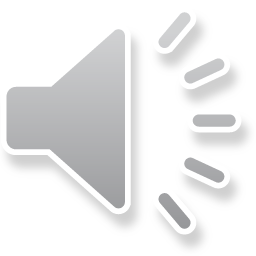 System Model
A System Model is a model that contains the concepts and relationships that you want to base your IT system on – that is, the concepts and relationships that you want to implement
Course
1..1
courseName (1..1)
has
Student
0..*
CourseOccasion
1..1
1..1
studentName (1..1)
mobileNo (1..*)
concerns
startDate (1..1)
performs
Registration
0..*
regDate (1..1)
0..*
0..*
has responsible
1..*
MasterStudent
BachelorStudent
Teacher
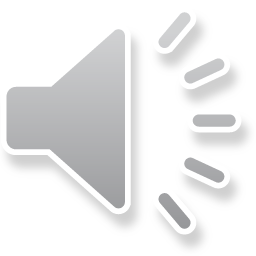 BachelorExamYear (1..1)
HighSchoolExamYear (1..1)
teacherName (1..1)
mainArea (0..1)
System Model
A System Model is independent on technology. It can be implemented as a relational database model/schema or as an application in Java or C++
Course
1..1
courseName (1..1)
has
Student
0..*
CourseOccasion
1..1
1..1
studentName (1..1)
mobileNo (1..*)
concerns
startDate (1..1)
performs
Registration
0..*
regDate (1..1)
0..*
0..*
has responsible
1..*
MasterStudent
BachelorStudent
Teacher
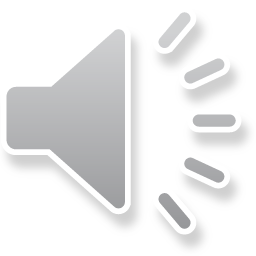 BachelorExamYear (1..1)
HighSchoolExamYear (1..1)
teacherName (1..1)
mainArea (0..1)
System Model
In this presentation we will implement the System Model as a Relational Database Model – and suggest a number of steps to do this transformation
Course
1..1
courseName (1..1)
has
Student
0..*
CourseOccasion
1..1
1..1
studentName (1..1)
mobileNo (1..*)
concerns
startDate (1..1)
performs
Registration
0..*
regDate (1..1)
0..*
0..*
has responsible
1..*
MasterStudent
BachelorStudent
Teacher
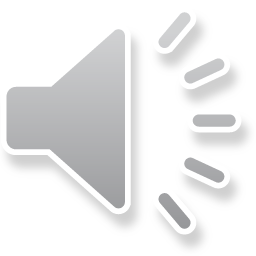 BachelorExamYear (1..1)
HighSchoolExamYear (1..1)
teacherName (1..1)
mainArea (0..1)
System Model
In this presentation we will implement the System Model as Relational Database Model – and suggest a number of steps to do this transformation
Note, this can be done in several ways, and we will present one way to do it
Course
1..1
courseName (1..1)
has
Student
0..*
CourseOccasion
1..1
1..1
studentName (1..1)
mobileNo (1..*)
concerns
startDate (1..1)
performs
Registration
0..*
regDate (1..1)
0..*
0..*
has responsible
1..*
MasterStudent
BachelorStudent
Teacher
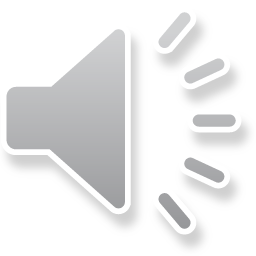 BachelorExamYear (1..1)
HighSchoolExamYear (1..1)
teacherName (1..1)
mainArea (0..1)
Real World and Models
Domain model of business concepts (in UML Class Diagram)
System model 
of software concepts 
(in UML Class Diagram)
Relational database model (RDM) (in UML Class Diagram)
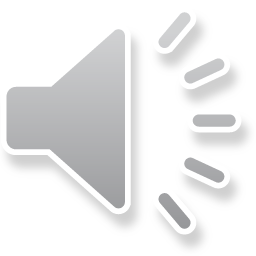 The real world
Graphical models/diagram
[Speaker Notes: Nu har vi lagt till ytterligare en del, till höger i bilden. Vi kallar den delen för grafiska modeller/diagram, medan den vänstra delen benämns ”verkligheten”. Notera än en gång att är det vi ser till vänster är en slags modell av verkligheten, men för resonemangets skull ska vi alltså tänka oss att det är verkligheten. 

Till höger ser vi modeller eller diagram av det som finns i verkligheten. Man bruka säga att dessa modeller/diagram ska representera eller avbilda företeelser i verkligheten. 

Modellerna/diagrammen till höger är skapade i modelleringsspråket UML. Enligt UML:s specifikation är det olika diagram och inte modeller som vi ser till höger i bilden. Dessa diagram skapar tillsammans en modell av det vi vill representera. De olika diagrammen ger med andra olika aspekter eller perspektiv på modellen. 

Notera dock att olika författare har olika syn på relationen mellan modell och diagram. Hos en del författare används modell, eller snarare grafisk modell, och diagram som synonymer. 

Notera också att en modell behöver inte vara grafisk, den kan till exempel formuleras i textform eller som en formel. 

Om vi då tittar på den högra delen av bilden kan vi notera följande: 
- på övre nivån finns aktivitetsdiagram för att modellera verksamhetsprocesser, sekvensdiagram för att modellera kommunikation mellan människor och i klassdiagram för att modellera verksamhetsbegrepp, det vill säga de begrepp som används i verksamheten när människor kommunicerar muntligt eller genom att skicka dokument, 
- på mellersta nivån finns användningsfallsdiagram för att modellera interaktionen mellan människor och datorer, 
- på undre nivån finns aktivitetsdiagram för att modellera mjuk- och hårdvaruprocesser i datorsystem, sekvensdiagram för att modellera kommunikation inom och mellan mjukvara såväl som för hårdvara, och klassdiagram för att modellera de informationselement som används av datorer. 

Som vi ser kan några typer av UML-diagram användas på fler än en nivå, till exempel används klassdiagram, aktivitetsdiagram och sekvensdiagram både på den övre och nedre nivån.]
Towards a RDM
THE START: We will transform the System Model to a Relational Database Model (RDM) in a number of steps
Course
1..1
courseName (1..1)
has
Student
0..*
CourseOccasion
1..1
1..1
studentName (1..1)
mobileNo (1..*)
concerns
startDate (1..1)
performs
Registration
0..*
regDate (1..1)
0..*
0..*
has responsible
1..*
MasterStudent
BachelorStudent
Teacher
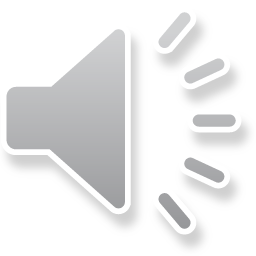 BachelorExamYear (1..1)
HighSchoolExamYear (1..1)
teacherName (1..1)
mainArea (0..1)
Towards a RDM - Step 1
TO DO: Start check the multiplicity of the attributes. Create new classes if some of the attributes have the multiplicity 0..1 or 0..*. Why? In order to not accept NULL
Course
1..1
courseName (1..1)
has
Student
0..*
CourseOccasion
1..1
1..1
studentName (1..1)
mobileNo (1..*)
concerns
startDate (1..1)
performs
Registration
0..*
regDate (1..1)
0..*
0..*
has responsible
1..*
MasterStudent
BachelorStudent
Teacher
BachelorExamYear (1..1)
HighSchoolExamYear (1..1)
teacherName (1..1)
mainArea (0..1)
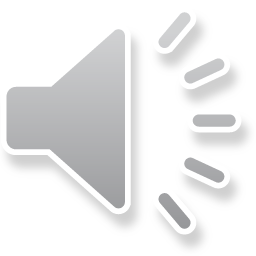 Towards a RDM - Step 1
DONE: Start check the multiplicity of the attributes. Create new classes if some of the attributes have the multiplicity 0..1 or 0..*. Why? In order to not accept NULL
Course
1..1
courseName (1..1)
has
Student
0..*
CourseOccasion
1..1
1..1
studentName (1..1)
mobileNo (1..*)
concerns
startDate (1..1)
performs
Registration
0..*
regDate (1..1)
0..*
0..*
has responsible
1..*
MasterStudent
BachelorStudent
Teacher
BachelorExamYear (1..1)
HighSchoolExamYear (1..1)
teacherName (1..1)
Area
0.*
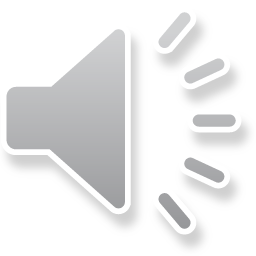 has main
areaName (1..1)
0..1
Towards a RDM - Step 2
TO DO: Create new classes if some of the attribute have the multiplicity 1..* or 0..*. Why? In order to not accept multi values (see 1NF)
Course
1..1
courseName (1..1)
has
Student
0..*
CourseOccasion
1..1
1..1
studentName (1..1)
mobileNo (1..*)
concerns
startDate (1..1)
performs
Registration
0..*
regDate (1..1)
0..*
0..*
has responsible
1..*
MasterStudent
BachelorStudent
Teacher
BachelorExamYear (1..1)
HighSchoolExamYear (1..1)
teacherName (1..1)
Area
0.*
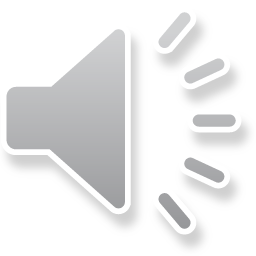 has main
areaName (1..1)
0..1
Towards a RDM - Step 2
DONE: Create new classes if some of the attribute have the multiplicity 1..* or 0..*. Why: In order to not accept multi values (see 1NF)
Course
1..1
courseName (1..1)
has
Mobile
Student
0..*
CourseOccasion
1..1
1..1
has
mobileNo (1..1)
1..1
studentName (1..1)
concerns
startDate (1..1)
performs
1..*
Registration
0..*
regDate (1..1)
0..*
0..*
has responsible
1..*
MasterStudent
BachelorStudent
Teacher
is
BachelorExamYear (1..1)
HighSchoolExamYear (1..1)
teacherName (1..1)
Area
0.*
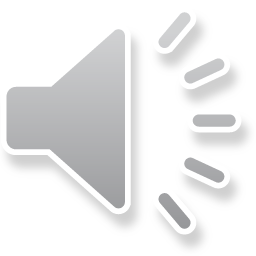 has main
areaName (1..1)
0..1
Towards a RDM - Step 3
TO DO: Create new classes if some associations have the multiplicity 1..*/0..* on both sides. Why? The relational database technology requires that
Course
1..1
courseName (1..1)
has
Mobile
Student
0..*
CourseOccasion
1..1
1..1
has
mobileNo (1..1)
1..1
studentName (1..1)
concerns
startDate (1..1)
performs
1..*
Registration
0..*
regDate (1..1)
0..*
0..*
has responsible
1..*
MasterStudent
BachelorStudent
Teacher
BachelorExamYear (1..1)
HighSchoolExamYear (1..1)
teacherName (1..1)
mainArea (0..1)
Area
0.*
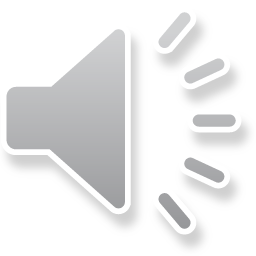 has main
areaName (1..1)
0..1
Towards a RDM - Step 3
TO DO: Create new classes if some associations have the multiplicity 1..*/0..* on both sides. Why? The relational database technology requires that
1..1
Course
CourseOccasion
has
courseName (1..1)
startDate (1..1)
0..*
Mobile
Student
1..1
1..1
1..1
1..1
has
mobileNo (1..1)
studentName (1..1)
concerns
concerns
performs
1..*
Registration
1..*
0..*
0..*
regDate (1..1)
CourseResponsible
MasterStudent
BachelorStudent
0..*
BachelorExamYear (1..1)
HighSchoolExamYear (1..1)
is
1..1
Area
Teacher
has main
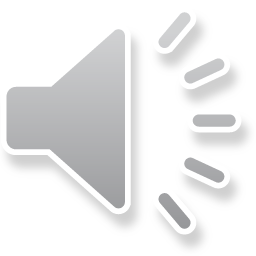 areaName (1..1)
teacherName (1..1)
0..1
0..*
Towards a RDM - Step 4
TO DO: Decide identifier in each class – that is, decide primary key (PK). Why? The relational database technology requires PK
1..1
Course
CourseOccasion
has
courseName (1..1)
startDate (1..1)
0..*
Mobile
Student
1..1
1..1
1..1
1..1
has
mobileNo (1..1)
studentName (1..1)
concerns
concerns
performs
1..*
Registration
1..*
0..*
0..*
regDate (1..1)
CourseResponsible
MasterStudent
BachelorStudent
0..*
is
BachelorExamYear (1..1)
HighSchoolExamYear (1..1)
is
1..1
Area
Teacher
has main
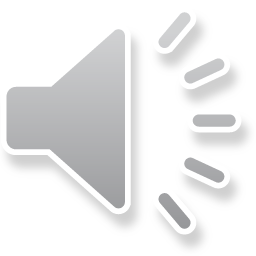 areaName (1..1)
teacherName (1..1)
0..1
0..*
Towards a RDM – Step 4
TO DO: Decide identifier in each class – that is, decide primary key (PK). How? By adding a surrogate key (SK) as the PK in each class as a first of two steps to replace associations
Note, this can be done in several ways, and we will present one way to do it
1..1
Course
CourseOccasion
has
courseName (1..1)
startDate (1..1)
0..*
Mobile
Student
1..1
1..1
1..1
1..1
has
mobileNo (1..1)
studentName (1..1)
concerns
concerns
performs
1..*
Registration
1..*
0..*
0..*
regDate (1..1)
CourseResponsible
MasterStudent
BachelorStudent
0..*
is
BachelorExamYear (1..1)
HighSchoolExamYear (1..1)
is
1..1
Area
Teacher
has main
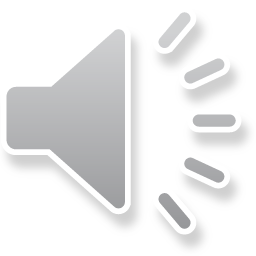 areaName (1..1)
teacherName (1..1)
0..1
0..*
Towards a RDM - Step 4
DONE: Decide identifier in each class – that is, decide primary key (PK) – by adding a surrogate key (SK) as the PK in each class as a first of two steps to replace associations
CourseOccasion
0..*
Course
has
1..1
courseOccasionID (1..1) PK, UNIQUE
startDate (1..1)
Mobile
courseID (1..1) PK, UNIQUE
courseName (1..1)
1..1
mobileID (1..1) PK, UNIQUE
mobileNo (1..1)
1..1
concerns
1..*
1..*
Student
concerns
CourseResponsible
1..1
has
studentID (1..1) PK, UNIQUE
studentName (1..1)
courseResponsible (1..1) PK, UNIQUE
performs
Registration
0..*
0..*
1..1
registrationID (1..1) PK, UNIQUE
regDate (1..1)
0..*
is
1..1
Teacher
MasterStudent
BachelorStudent
Area
teacherID (1..1) PK, UNIQUE
teacherName (1..1)
studentID (1..1) PK, UNIQUE
BachelorExamYear (1..1)
studentID (1..1) PK, UNIQUE 
HighSchoolExamYear (1..1)
has main
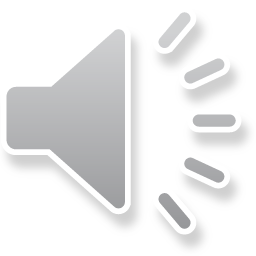 areaID (1..1) PK, UNIQUE
areaName (1..1)
0..1
0..*
Towards a RDM - Step 4
DONE: Note, add the same PK in the subclasses as in the superclass Student. Why? One way to manage generalization/specialization using the relational database technology
CourseOccasion
0..*
Course
has
1..1
courseOccasionID (1..1) PK, UNIQUE
startDate (1..1)
Mobile
courseID (1..1) PK, UNIQUE
courseName (1..1)
1..1
mobileID (1..1) PK, UNIQUE
mobileNo (1..1)
1..1
concerns
1..*
1..*
Student
concerns
CourseResponsible
1..1
has
studentID (1..1) PK, UNIQUE
studentName (1..1)
courseResponsible (1..1) PK, UNIQUE
performs
Registration
0..*
0..*
1..1
registrationID (1..1) PK, UNIQUE
regDate (1..1)
0..*
is
1..1
Teacher
MasterStudent
BachelorStudent
Area
teacherID (1..1) PK, UNIQUE
teacherName (1..1)
studentID (1..1) PK, UNIQUE
BachelorExamYear (1..1)
studentID (1..1) PK, UNIQUE 
HighSchoolExamYear (1..1)
has main
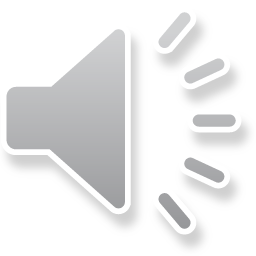 areaID (1..1) PK, UNIQUE
areaName (1..1)
0..1
0..*
Towards a RDM - Step 5
TO DO: Add foreign keys (FK) to match the PK as the second of two steps to replace and represent associations. Why? The relational database technology requires FK
CourseOccasion
0..*
Course
has
1..1
courseOccasionID (1..1) PK, UNIQUE
startDate (1..1)
Mobile
courseID (1..1) PK, UNIQUE
courseName (1..1)
1..1
mobileID (1..1) PK, UNIQUE
mobileNo (1..1)
1..1
concerns
1..*
1..*
Student
concerns
CourseResponsible
1..1
has
studentID (1..1) PK, UNIQUE
studentName (1..1)
courseResponsible (1..1) PK, UNIQUE
performs
Registration
0..*
0..*
1..1
registrationID (1..1) PK, UNIQUE
regDate (1..1)
0..*
is
1..1
Teacher
MasterStudent
BachelorStudent
Area
teacherID (1..1) PK, UNIQUE
teacherName (1..1)
studentID (1..1) PK, UNIQUE
BachelorExamYear (1..1)
studentID (1..1) PK, UNIQUE 
HighSchoolExamYear (1..1)
has main
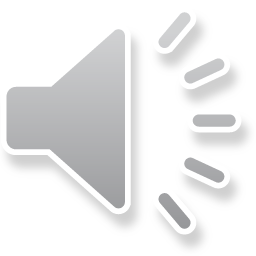 areaID (1..1) PK, UNIQUE
areaName (1..1)
0..1
0..*
Towards a RDM - Step 5
TO DO: Add foreign keys (FK) to match the PK, as the second of two steps to replace and represent associations – on the side of the association that has 0..* or 1..*
CourseOccasion
0..*
Course
has
1..1
courseOccasionID (1..1) PK, UNIQUE
startDate (1..1)
Mobile
courseID (1..1) PK, UNIQUE
courseName (1..1)
1..1
mobileID (1..1) PK, UNIQUE
mobileNo (1..1)
1..1
concerns
1..*
1..*
Student
concerns
CourseResponsible
1..1
has
studentID (1..1) PK, UNIQUE
studentName (1..1)
courseResponsible (1..1) PK, UNIQUE
performs
Registration
0..*
0..*
1..1
registrationID (1..1) PK, UNIQUE
regDate (1..1)
0..*
is
1..1
Teacher
MasterStudent
BachelorStudent
Area
teacherID (1..1) PK, UNIQUE
teacherName (1..1)
studentID (1..1) PK, UNIQUE
BachelorExamYear (1..1)
studentID (1..1) PK, UNIQUE 
HighSchoolExamYear (1..1)
has main
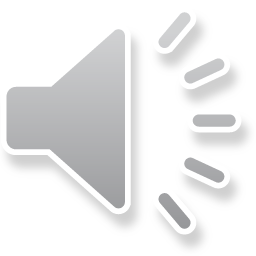 areaID (1..1) PK, UNIQUE
areaName (1..1)
0..1
0..*
Towards a RDM - Step 5
DONE: Add foreign keys (FK) to match the PK, as the second of two steps to replace and represent associations – on the side of the association that has 0..* or 1..*
CourseOccasion
Mobile
Course
courseOccasionID (1..1) PK, UNIQUE
startDate (1..1)
courseID (FK to Course.courseID)
mobileID (1..1) PK, UNIQUE
mobileNo (1..1)
studentID (1..1) (FK to Student.studentID)
courseID (1..1) PK, UNIQUE
courseName (1..1)
Registration
Student
CourseResponsible
registrationID (1..1) PK, UNIQUE
regDate (1..1)
courseOccasionID (1..1) (FK to      
               CourseOccasion.courseOccasionID)
studentID (1..1) (FK to Student.studentID
courseResponsible (1..1) PK, UNIQUE
courseoccasionID (1..1) (FK to Course.courseID)
teacherID (1..1) (FK to Teacher.teacherID)
studentID (1..1) PK, UNIQUE
studentName (1..1)
Teacher
MasterStudent
BachelorStudent
Area
teacherID (1..1) PK, UNIQUE
teacherName (1..1)
areaID (1..1) (FK to Area.areaID)
studentID (1..1) PK, UNIQUE
BachelorExamYear (1..1)
studentID (1..1) PK, UNIQUE 
HighSchoolExamYear (1..1)
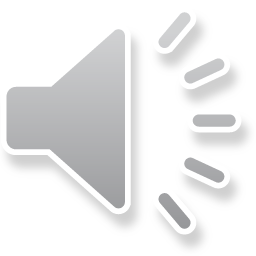 areaID (1..1) PK, UNIQUE
areaName (1..1)
Towards a RDM - Step 6
TO DO: Let the primary keys in subclasses be foreign keys to the primary key in the superclass. Why? One way to manage generalization/specialization using relational database technology
CourseOccasion
Mobile
Course
courseOccasionID (1..1) PK, UNIQUE
startDate (1..1)
courseID (FK to Course.courseID)
mobileID (1..1) PK, UNIQUE
mobileNo (1..1)
studentID (1..1) (FK to Student.studentID)
courseID (1..1) PK, UNIQUE
courseName (1..1)
Registration
Student
CourseResponsible
registrationID (1..1) PK, UNIQUE
regDate (1..1)
courseOccasionID (1..1) (FK to      
               CourseOccasion.courseOccasionID)
studentID (1..1) (FK to Student.studentID
courseResponsible (1..1) PK, UNIQUE
courseoccasionID (1..1) (FK to Course.courseID)
teacherID (1..1) (FK to Teacher.teacherID)
studentID (1..1) PK, UNIQUE
studentName (1..1)
Teacher
MasterStudent
BachelorStudent
Area
teacherID (1..1) PK, UNIQUE
teacherName (1..1)
areaID (1..1) (FK to Area.areaID)
studentID (1..1) PK, UNIQUE
BachelorExamYear (1..1)
studentID (1..1) PK, UNIQUE 
HighSchoolExamYear (1..1)
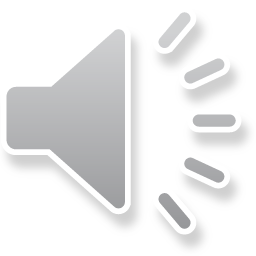 areaID (1..1) PK, UNIQUE
areaName (1..1)
Towards a RDM - Step 6
DONE: Let the primary keys in subclasses be foreign keys to the primary key in the superclass. Why? One way to manage generalization/specialization using relational database technology
Course
CourseOccasion
Mobile
courseID (1..1) PK, UNIQUE
courseName (1..1)
courseOccasionID (1..1) PK, UNIQUE
startDate (1..1)
courseID (FK to Course.courseID)
mobileID (1..1) PK, UNIQUE
mobileNo (1..1)
studentID (1..1) (FK to Student.studentID)
Registration
registrationID (1..1) PK, UNIQUE
regDate (1..1)
courseOccasionID (1..1) (FK to      
               CourseOccasion.courseOccasionID)
studentID (1..1) (FK to Student.studentID
Student
CourseResponsible
courseResponsible (1..1) PK, UNIQUE
courseoccasionID (1..1) (FK to Course.courseID)
teacherID (1..1) (FK to Teacher.teacherID)
studentID (1..1) PK, UNIQUE
studentName (1..1)
MasterStudent
studentID (1..1) PK, UNIQUE (FK to Student.studentID)
BachelorExamYear (1..1)
Teacher
Area
teacherID (1..1) PK, UNIQUE
teacherName (1..1)
areaID (1..1) (FK to Area.areaID)
BachelorStudent
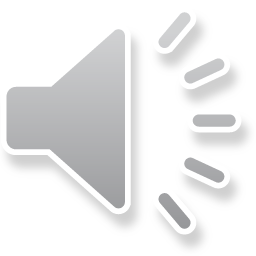 areaID (1..1) PK, UNIQUE
areaName (1..1)
studentID (1..1) PK, UNIQUE (FK to Student.studentID)
HighSchoolExamYear (1..1)
Towards a RDM - Step 7
TO DO: If there is an accociation with the multiplicity 1..1 on one side and 0..1 on the other side – add the foreign key on the 0..1 side
Mobile
mobileID (1..1
mobileNo (1..1)
Student
0..1
studentID (1..1) PK, UNIQUE
studentName (1..1)
has
1..1
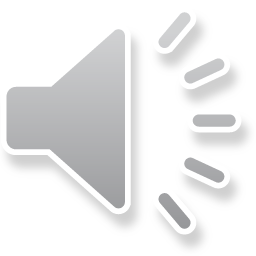 Towards a RDM – Step 7
DONE: If there is an accociation with the multiplicity 1..1 on one side and 0..1 on the other side – add the foreign key on the 0..1 side
Note, not used in our case, therefore not added to the case
Mobile
mobileID (1..1) PK, UNIQUE
mobileNo (1..1)
studentID (1..1) (FK to Student.studentID)
Student
studentID (1..1) PK, UNIQUE
studentName (1..1)
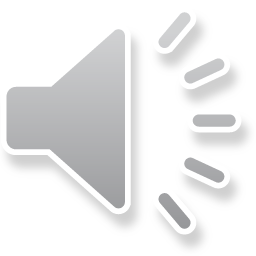 Towards a RDM - Step 8
TO DO: If there is an accociation with the multiplicity 0..1 on both side – add a new table
Mobile
mobileID (1..1
mobileNo (1..1)
Student
0..1
studentID (1..1) PK, UNIQUE
studentName (1..1)
has
0..1
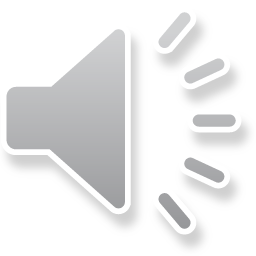 Towards a RDM – Step 8
DONE: If there is an accociation with the multiplicity 0..1 on both side – add a new table
Note, not used in our case, therefore not added to the case
Mobile
mobileID (1..1) PK, UNIQUE
mobileNo (1..1)
Student
StudentHasMobile
studentID (1..1) PK, UNIQUE
studentName (1..1)
studentHasMobileID (1..1) PK, UNIQUE
studentID (1..1) (FK to Student.studentID
mobileID (1..1) (FK to Mobile.mobileID)
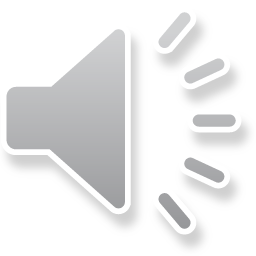 Towards a RDM – Step 9
TO DO: Identify Alternative Keys (AK), that also can uniquely identify objects of a class. Why? For data quality reason. We may need to enforce the use of unique values for these attributes for business reasons
Course
CourseOccasion
Mobile
courseID (1..1) PK, UNIQUE
courseName (1..1)
courseOccasionID (1..1) PK, UNIQUE
startDate (1..1)
courseID (FK to Course.courseID
mobileID (1..1) PK, UNIQUE
mobileNo (1..1)
studentID (1..1) (FK to Student.studentID)
Registration
registrationID (1..1) PK, UNIQUE
regDate (1..1)
courseOccasionID (1..1) (FK to      
               CourseOccasion.courseOccasionID)
studentID (1..1) (FK to Student.studentID
Student
CourseResponsible
courseResponsible (1..1) PK, UNIQUE
courseoccasionID (1..1) (FK to Course.courseID)
teacherID (1..1) (FK to Teacher.teacherID)
studentID (1..1) PK, UNIQUE
studentName (1..1)
MasterStudent
studentID (1..1) PK, UNIQUE (FK to Student.studentID)
BachelorExamYear (1..1)
Teacher
Area
teacherID (1..1) PK, UNIQUE
teacherName (1..1)
areaID (1..1) (FK to Area.areaID)
BachelorStudent
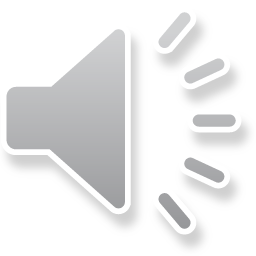 areaID (1..1) PK, UNIQUE
areaName (1..1)
studentID (1..1) PK, UNIQUE (FK to Student.studentID)
HighSchoolExamYear (1..1)
Towards a RDM – Step 9
DONE: Identify Alternative Keys (AK), that also can uniquely identify objects of a class. Why? For data quality reason. We may need to enforce the use of unique values for these attributes for business reasons
CourseOccasion
Course
courseOccasionID (1..1) PK, UNIQUE
startDate (1..1) AK1
courseID (FK to Course.courseID), AK1
courseID (1..1) PK, UNIQUE
courseName (1..1), AK, UNIQUE
Mobile
mobileID (1..1) PK, UNIQUE
mobileNo (1..1) AK, UNIQUE
studentID (1..1) (FK to Student.studentID)
CourseOccasion. (startDate, courseID) AK1 UNIQUE
Registration
registrationID (1..1) PK, UNIQUE
regDate (1..1), AK1
courseOccasionID (1..1) (FK to      
        CourseOccasion.courseOccasionID), AK1
studentID (1..1) (FK to Student.studentID), AK1
CourseResponsible
Student
courseResponsible (1..1) PK, UNIQUE
courseoccasionID (1..1) (FK to 
       Course.courseID), AK1
teacherID (1..1) (FK to Teacher.teacherID), AK1
studentID (1..1) PK, UNIQUE
studentName (1..1)
Registration. (regDate, courseOccationID, studentID) AK1 UNIQUE
MasterStudent
CourseResponsible. ( courseOccationID, teacherID) AK1 UNIQUE
studentID (1..1) PK, UNIQUE (FK to Student.studentID)
BachelorExamYear (1..1)
Teacher
Area
teacherID (1..1) PK, UNIQUE
teacherName (1..1)
areaID (1..1) (FK to Area.areaID)
BachelorStudent
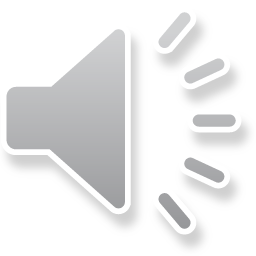 areaID (1..1) PK, UNIQUE
areaName (1..1) AK, UNIQUE
studentID (1..1) PK, UNIQUE (FK to Student.studentID)
HighSchoolExamYear (1..1)
Towards a RDM – Step 10
TO DO: Transform the ”Classes” to ”Tables” (or ”Relations”) and ”Attributes” to ”Columns” (or ”Table definitions”) - that is, use the terms ”Tables” and ”Columns” instead ot ”Classes” and ”Attributes”
CourseOccasion
Course
courseOccasionID (1..1) PK, UNIQUE
startDate (1..1) AK1
courseID (FK to Course.courseID), AK1
courseID (1..1) PK, UNIQUE
courseName (1..1), AK, UNIQUE
Mobile
mobileID (1..1) PK, UNIQUE
mobileNo (1..1) AK, UNIQUE
studentID (1..1) (FK to Student.studentID)
CourseOccasion. (startDate, courseID) AK1 UNIQUE
Registration
registrationID (1..1) PK, UNIQUE
regDate (1..1), AK1
courseOccasionID (1..1) (FK to      
        CourseOccasion.courseOccasionID), AK1
studentID (1..1) (FK to Student.studentID), AK1
CourseResponsible
Student
courseResponsible (1..1) PK, UNIQUE
courseoccasionID (1..1) (FK to 
       Course.courseID), AK1
teacherID (1..1) (FK to Teacher.teacherID), AK1
studentID (1..1) PK, UNIQUE
studentName (1..1)
Registration. (regDate, courseOccationID, studentID) AK1 UNIQUE
MasterStudent
CourseResponsible. ( courseOccationID, teacherID) AK1 UNIQUE
studentID (1..1) PK, UNIQUE (FK to Student.studentID)
BachelorExamYear (1..1)
Teacher
Area
teacherID (1..1) PK, UNIQUE
teacherName (1..1)
areaID (1..1) (FK to Area.areaID)
BachelorStudent
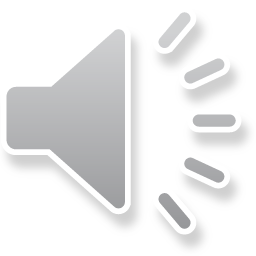 areaID (1..1) PK, UNIQUE
areaName (1..1) AK, UNIQUE
studentID (1..1) PK, UNIQUE (FK to Student.studentID)
HighSchoolExamYear (1..1)
Towards a RDM – Step 10
DONE: Transform the ”Classes” to ”Tables” (or ”Relations”) and ”Attributes” to ”Columns” (or ”Table definitions”)
CourseOccasion
Course
courseOccasionID (1..1) PK, UNIQUE
startDate (1..1) AK1
courseID (FK to Course.courseID), AK1
courseID (1..1) PK, UNIQUE
courseName (1..1), AK, UNIQUE
Mobile
mobileID (1..1) PK, UNIQUE
mobileNo (1..1) AK, UNIQUE
studentID (1..1) (FK to Student.studentID)
CourseOccasion. (startDate, courseID) AK1 UNIQUE
Registration
registrationID (1..1) PK, UNIQUE
regDate (1..1), AK1
courseOccasionID (1..1) (FK to      
        CourseOccasion.courseOccasionID), AK1
studentID (1..1) (FK to Student.studentID), AK1
CourseResponsible
Student
courseResponsible (1..1) PK, UNIQUE
courseoccasionID (1..1) (FK to 
       Course.courseID), AK1
teacherID (1..1) (FK to Teacher.teacherID), AK1
studentID (1..1) PK, UNIQUE
studentName (1..1)
Registration. (regDate, courseOccationID, studentID) AK1 UNIQUE
Table
MasterStudent
CourseResponsible. ( courseOccationID, teacherID) AK1 UNIQUE
Columns
studentID (1..1) PK, UNIQUE (FK to Student.studentID)
BachelorExamYear (1..1)
Teacher
Area
teacherID (1..1) PK, UNIQUE
teacherName (1..1)
areaID (1..1) (FK to Area.areaID)
BachelorStudent
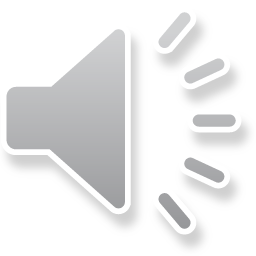 areaID (1..1) PK, UNIQUE
areaName (1..1) AK, UNIQUE
studentID (1..1) PK, UNIQUE (FK to Student.studentID)
HighSchoolExamYear (1..1)
Relational Database Model
FINALLY: We have the Relational Database Model
CourseOccasion
Course
courseOccasionID (1..1) PK, UNIQUE
startDate (1..1) AK1
courseID (FK to Course.courseID), AK1
courseID (1..1) PK, UNIQUE
courseName (1..1), AK, UNIQUE
Mobile
mobileID (1..1) PK, UNIQUE
mobileNo (1..1) AK, UNIQUE
studentID (1..1) (FK to Student.studentID)
CourseOccasion. (startDate, courseID) AK1 UNIQUE
Registration
registrationID (1..1) PK, UNIQUE
regDate (1..1), AK1
courseOccasionID (1..1) (FK to      
        CourseOccasion.courseOccasionID), AK1
studentID (1..1) (FK to Student.studentID), AK1
CourseResponsible
Student
courseResponsible (1..1) PK, UNIQUE
courseoccasionID (1..1) (FK to 
       Course.courseID), AK1
teacherID (1..1) (FK to Teacher.teacherID), AK1
studentID (1..1) PK, UNIQUE
studentName (1..1)
Registration. (regDate, courseOccationID, studentID) AK1 UNIQUE
MasterStudent
CourseResponsible. ( courseOccationID, teacherID) AK1 UNIQUE
studentID (1..1) PK, UNIQUE (FK to Student.studentID)
BachelorExamYear (1..1)
Teacher
Area
teacherID (1..1) PK, UNIQUE
teacherName (1..1)
areaID (1..1) (FK to Area.areaID)
BachelorStudent
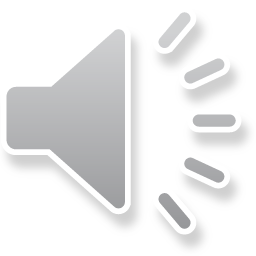 areaID (1..1) PK, UNIQUE
areaName (1..1) AK, UNIQUE
studentID (1..1) PK, UNIQUE (FK to Student.studentID)
HighSchoolExamYear (1..1)
A Relational Database Model
Domain model of business concepts (in UML Class Diagram)
System model of software concepts (in UML Class Diagram)
Relational database model (in a UML Class Diagram)
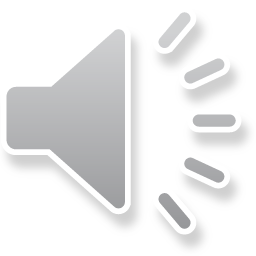 [Speaker Notes: Nu har vi lagt till ytterligare en del, till höger i bilden. Vi kallar den delen för grafiska modeller/diagram, medan den vänstra delen benämns ”verkligheten”. Notera än en gång att är det vi ser till vänster är en slags modell av verkligheten, men för resonemangets skull ska vi alltså tänka oss att det är verkligheten. 

Till höger ser vi modeller eller diagram av det som finns i verkligheten. Man bruka säga att dessa modeller/diagram ska representera eller avbilda företeelser i verkligheten. 

Modellerna/diagrammen till höger är skapade i modelleringsspråket UML. Enligt UML:s specifikation är det olika diagram och inte modeller som vi ser till höger i bilden. Dessa diagram skapar tillsammans en modell av det vi vill representera. De olika diagrammen ger med andra olika aspekter eller perspektiv på modellen. 

Notera dock att olika författare har olika syn på relationen mellan modell och diagram. Hos en del författare används modell, eller snarare grafisk modell, och diagram som synonymer. 

Notera också att en modell behöver inte vara grafisk, den kan till exempel formuleras i textform eller som en formel. 

Om vi då tittar på den högra delen av bilden kan vi notera följande: 
- på övre nivån finns aktivitetsdiagram för att modellera verksamhetsprocesser, sekvensdiagram för att modellera kommunikation mellan människor och i klassdiagram för att modellera verksamhetsbegrepp, det vill säga de begrepp som används i verksamheten när människor kommunicerar muntligt eller genom att skicka dokument, 
- på mellersta nivån finns användningsfallsdiagram för att modellera interaktionen mellan människor och datorer, 
- på undre nivån finns aktivitetsdiagram för att modellera mjuk- och hårdvaruprocesser i datorsystem, sekvensdiagram för att modellera kommunikation inom och mellan mjukvara såväl som för hårdvara, och klassdiagram för att modellera de informationselement som används av datorer. 

Som vi ser kan några typer av UML-diagram användas på fler än en nivå, till exempel används klassdiagram, aktivitetsdiagram och sekvensdiagram både på den övre och nedre nivån.]
Different forms of RDMs
Domain model of business concepts (in UML Class Diagram)
System model of software concepts (in UML Class Diagram)
Sdsffsfsdf
Sfsfdsfsff
sfssdfsdff
Sdsffsfsdf
Sfsfdsfsff
sfssdfsdff
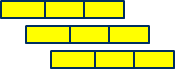 Relational database model (in a UML Class Diagram)
Relational database model (in form of table columns)
Relational database model (in form of textual descriptions)
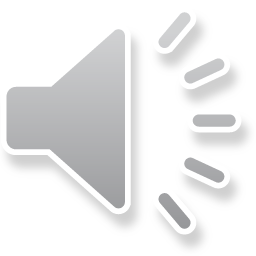 [Speaker Notes: Nu har vi lagt till ytterligare en del, till höger i bilden. Vi kallar den delen för grafiska modeller/diagram, medan den vänstra delen benämns ”verkligheten”. Notera än en gång att är det vi ser till vänster är en slags modell av verkligheten, men för resonemangets skull ska vi alltså tänka oss att det är verkligheten. 

Till höger ser vi modeller eller diagram av det som finns i verkligheten. Man bruka säga att dessa modeller/diagram ska representera eller avbilda företeelser i verkligheten. 

Modellerna/diagrammen till höger är skapade i modelleringsspråket UML. Enligt UML:s specifikation är det olika diagram och inte modeller som vi ser till höger i bilden. Dessa diagram skapar tillsammans en modell av det vi vill representera. De olika diagrammen ger med andra olika aspekter eller perspektiv på modellen. 

Notera dock att olika författare har olika syn på relationen mellan modell och diagram. Hos en del författare används modell, eller snarare grafisk modell, och diagram som synonymer. 

Notera också att en modell behöver inte vara grafisk, den kan till exempel formuleras i textform eller som en formel. 

Om vi då tittar på den högra delen av bilden kan vi notera följande: 
- på övre nivån finns aktivitetsdiagram för att modellera verksamhetsprocesser, sekvensdiagram för att modellera kommunikation mellan människor och i klassdiagram för att modellera verksamhetsbegrepp, det vill säga de begrepp som används i verksamheten när människor kommunicerar muntligt eller genom att skicka dokument, 
- på mellersta nivån finns användningsfallsdiagram för att modellera interaktionen mellan människor och datorer, 
- på undre nivån finns aktivitetsdiagram för att modellera mjuk- och hårdvaruprocesser i datorsystem, sekvensdiagram för att modellera kommunikation inom och mellan mjukvara såväl som för hårdvara, och klassdiagram för att modellera de informationselement som används av datorer. 

Som vi ser kan några typer av UML-diagram användas på fler än en nivå, till exempel används klassdiagram, aktivitetsdiagram och sekvensdiagram både på den övre och nedre nivån.]
Towards a RDM in form of table columns
Course
Registration
courseID (1..1) PK, UNIQUE
courseName (1..1)
registrationID (1..1) PK, UNIQUE
regDate (1..1), AK1
courseOccasionID (1..1) (FK to      
        CourseOccasion.courseOccasionID), AK1
studentID (1..1) (FK to Student.studentID), AK1
Student
studentID (1..1) PK, UNIQUE
studentName (1..1)
CourseOccasion
Registration. (regDate, courseOccationID, studentID) AK1 UNIQUE
courseOccasionID (1..1) PK, UNIQUE
startDate (1..1) AK1
courseID (FK to Course.courseID), AK1
CourseOccasion. (startDate, courseID) AK1 UNIQUE
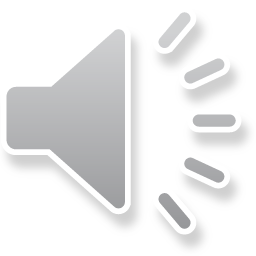 Towards a RDM in form of table columns
Course
Registration
courseID (1..1) PK, UNIQUE
courseName (1..1)
registrationID (1..1) PK, UNIQUE
regDate (1..1), AK1
courseOccasionID (1..1) (FK to      
        CourseOccasion.courseOccasionID), AK1
studentID (1..1) (FK to Student.studentID), AK1
Student
studentID (1..1) PK, UNIQUE
studentName (1..1)
CourseOccasion
Registration. (regDate, courseOccationID, studentID) AK1 UNIQUE
courseOccasionID (1..1) PK, UNIQUE
startDate (1..1) AK1
courseID (FK to Course.courseID), AK1
CourseOccasion. (startDate, courseID) AK1 UNIQUE
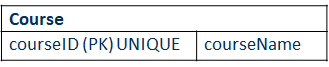 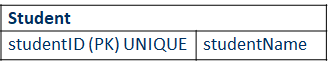 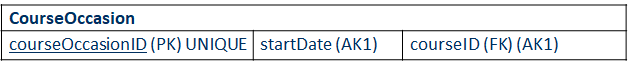 CourseOccasion. (startDate, courseID) AK1 UNIQUE
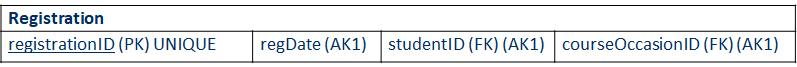 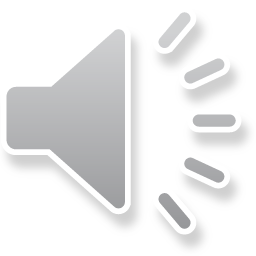 Registration. (regDate, courseOccationID, studentID) AK1 UNIQUE
Different forms of RDMs
Domain model of business concepts (in UML Class Diagram)
System model of software concepts (in UML Class Diagram)
Sdsffsfsdf
Sfsfdsfsff
sfssdfsdff
Sdsffsfsdf
Sfsfdsfsff
sfssdfsdff
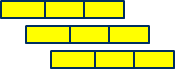 Relational database model (in a UML Class Diagram)
Relational database model (in form of table columns)
Relational database model (in form of textual descriptions)
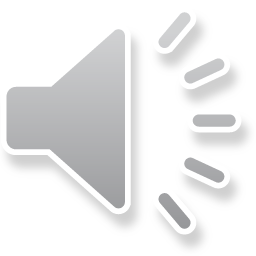 [Speaker Notes: Nu har vi lagt till ytterligare en del, till höger i bilden. Vi kallar den delen för grafiska modeller/diagram, medan den vänstra delen benämns ”verkligheten”. Notera än en gång att är det vi ser till vänster är en slags modell av verkligheten, men för resonemangets skull ska vi alltså tänka oss att det är verkligheten. 

Till höger ser vi modeller eller diagram av det som finns i verkligheten. Man bruka säga att dessa modeller/diagram ska representera eller avbilda företeelser i verkligheten. 

Modellerna/diagrammen till höger är skapade i modelleringsspråket UML. Enligt UML:s specifikation är det olika diagram och inte modeller som vi ser till höger i bilden. Dessa diagram skapar tillsammans en modell av det vi vill representera. De olika diagrammen ger med andra olika aspekter eller perspektiv på modellen. 

Notera dock att olika författare har olika syn på relationen mellan modell och diagram. Hos en del författare används modell, eller snarare grafisk modell, och diagram som synonymer. 

Notera också att en modell behöver inte vara grafisk, den kan till exempel formuleras i textform eller som en formel. 

Om vi då tittar på den högra delen av bilden kan vi notera följande: 
- på övre nivån finns aktivitetsdiagram för att modellera verksamhetsprocesser, sekvensdiagram för att modellera kommunikation mellan människor och i klassdiagram för att modellera verksamhetsbegrepp, det vill säga de begrepp som används i verksamheten när människor kommunicerar muntligt eller genom att skicka dokument, 
- på mellersta nivån finns användningsfallsdiagram för att modellera interaktionen mellan människor och datorer, 
- på undre nivån finns aktivitetsdiagram för att modellera mjuk- och hårdvaruprocesser i datorsystem, sekvensdiagram för att modellera kommunikation inom och mellan mjukvara såväl som för hårdvara, och klassdiagram för att modellera de informationselement som används av datorer. 

Som vi ser kan några typer av UML-diagram användas på fler än en nivå, till exempel används klassdiagram, aktivitetsdiagram och sekvensdiagram både på den övre och nedre nivån.]
Towards a RDM in form of textual descriptions
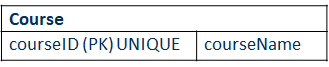 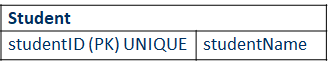 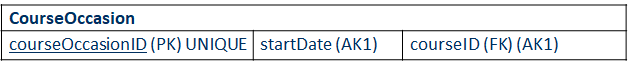 CourseOccasion. (startDate, courseID) AK1 UNIQUE
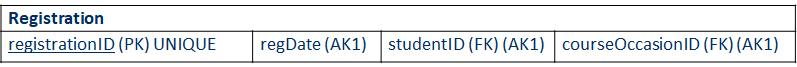 Registration. (regDate, courseOccationID, studentID) AK1 UNIQUE
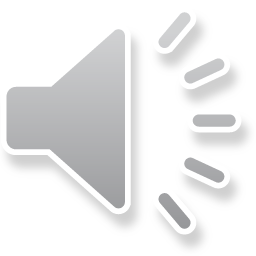 Towards a RDM in form of textual descriptions
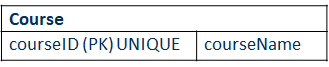 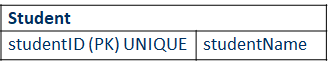 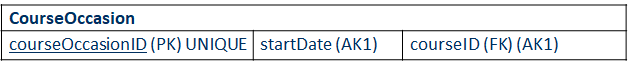 CourseOccasion. (startDate, courseID) AK1 UNIQUE
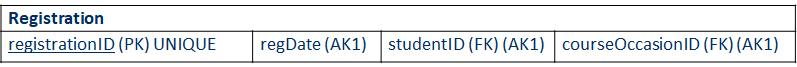 Registration. (regDate, courseOccationID, studentID) AK1 UNIQUE
FKs
Registration.studentID is FK towards Student.studentID
Registration.courseOccasionID is FK towards CourseOccasion.courseOccasionID
CourseOccasion.CourseID is FK towards Course.ourseID

AKs
Registration. (regDate, courseOccationID, studentID) AK1 UNIQUE
CourseOccasion. (startDate, courseID) AK1 UNIQUE
Tables:
Student (studentID, studentName) 
Course (courseID, courseName)
CourseOccasion (courseOccasionID, startDate, courseID)
Registration (registrationID, RegDate, studentID, courseOccasionID)
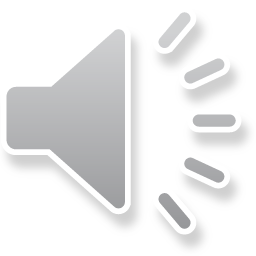 Different forms of RDMs
Domain model of business concepts (in UML Class Diagram)
System model of software concepts (in UML Class Diagram)
Sdsffsfsdf
Sfsfdsfsff
sfssdfsdff
Sdsffsfsdf
Sfsfdsfsff
sfssdfsdff
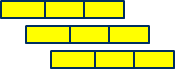 Relational database model  (in a UML Class Diagram)
Relational database model  (in form of table columns)
Relational database model (in form of textual descriptions)
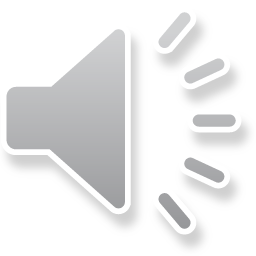 [Speaker Notes: Nu har vi lagt till ytterligare en del, till höger i bilden. Vi kallar den delen för grafiska modeller/diagram, medan den vänstra delen benämns ”verkligheten”. Notera än en gång att är det vi ser till vänster är en slags modell av verkligheten, men för resonemangets skull ska vi alltså tänka oss att det är verkligheten. 

Till höger ser vi modeller eller diagram av det som finns i verkligheten. Man bruka säga att dessa modeller/diagram ska representera eller avbilda företeelser i verkligheten. 

Modellerna/diagrammen till höger är skapade i modelleringsspråket UML. Enligt UML:s specifikation är det olika diagram och inte modeller som vi ser till höger i bilden. Dessa diagram skapar tillsammans en modell av det vi vill representera. De olika diagrammen ger med andra olika aspekter eller perspektiv på modellen. 

Notera dock att olika författare har olika syn på relationen mellan modell och diagram. Hos en del författare används modell, eller snarare grafisk modell, och diagram som synonymer. 

Notera också att en modell behöver inte vara grafisk, den kan till exempel formuleras i textform eller som en formel. 

Om vi då tittar på den högra delen av bilden kan vi notera följande: 
- på övre nivån finns aktivitetsdiagram för att modellera verksamhetsprocesser, sekvensdiagram för att modellera kommunikation mellan människor och i klassdiagram för att modellera verksamhetsbegrepp, det vill säga de begrepp som används i verksamheten när människor kommunicerar muntligt eller genom att skicka dokument, 
- på mellersta nivån finns användningsfallsdiagram för att modellera interaktionen mellan människor och datorer, 
- på undre nivån finns aktivitetsdiagram för att modellera mjuk- och hårdvaruprocesser i datorsystem, sekvensdiagram för att modellera kommunikation inom och mellan mjukvara såväl som för hårdvara, och klassdiagram för att modellera de informationselement som används av datorer. 

Som vi ser kan några typer av UML-diagram användas på fler än en nivå, till exempel används klassdiagram, aktivitetsdiagram och sekvensdiagram både på den övre och nedre nivån.]
Towards Model Driven Development
Domain model of business concepts (in UML Class Diagram)
System model of software concepts (in UML Class Diagram)
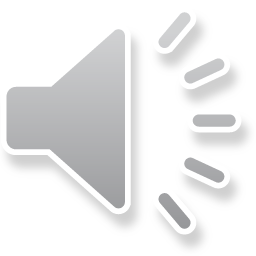 Relational database model (in a UML Class Diagram)
[Speaker Notes: Nu har vi lagt till ytterligare en del, till höger i bilden. Vi kallar den delen för grafiska modeller/diagram, medan den vänstra delen benämns ”verkligheten”. Notera än en gång att är det vi ser till vänster är en slags modell av verkligheten, men för resonemangets skull ska vi alltså tänka oss att det är verkligheten. 

Till höger ser vi modeller eller diagram av det som finns i verkligheten. Man bruka säga att dessa modeller/diagram ska representera eller avbilda företeelser i verkligheten. 

Modellerna/diagrammen till höger är skapade i modelleringsspråket UML. Enligt UML:s specifikation är det olika diagram och inte modeller som vi ser till höger i bilden. Dessa diagram skapar tillsammans en modell av det vi vill representera. De olika diagrammen ger med andra olika aspekter eller perspektiv på modellen. 

Notera dock att olika författare har olika syn på relationen mellan modell och diagram. Hos en del författare används modell, eller snarare grafisk modell, och diagram som synonymer. 

Notera också att en modell behöver inte vara grafisk, den kan till exempel formuleras i textform eller som en formel. 

Om vi då tittar på den högra delen av bilden kan vi notera följande: 
- på övre nivån finns aktivitetsdiagram för att modellera verksamhetsprocesser, sekvensdiagram för att modellera kommunikation mellan människor och i klassdiagram för att modellera verksamhetsbegrepp, det vill säga de begrepp som används i verksamheten när människor kommunicerar muntligt eller genom att skicka dokument, 
- på mellersta nivån finns användningsfallsdiagram för att modellera interaktionen mellan människor och datorer, 
- på undre nivån finns aktivitetsdiagram för att modellera mjuk- och hårdvaruprocesser i datorsystem, sekvensdiagram för att modellera kommunikation inom och mellan mjukvara såväl som för hårdvara, och klassdiagram för att modellera de informationselement som används av datorer. 

Som vi ser kan några typer av UML-diagram användas på fler än en nivå, till exempel används klassdiagram, aktivitetsdiagram och sekvensdiagram både på den övre och nedre nivån.]
Towards Model Driven Development
Domain model of business concepts (in UML Class Diagram)
System model of software concepts (in UML Class Diagram)
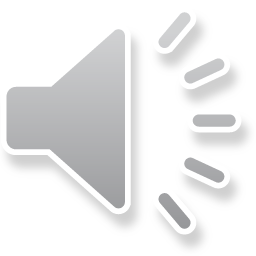 Relational database model (in a UML Class Diagram)
Java  model (in a UML Class Diagram)
[Speaker Notes: Nu har vi lagt till ytterligare en del, till höger i bilden. Vi kallar den delen för grafiska modeller/diagram, medan den vänstra delen benämns ”verkligheten”. Notera än en gång att är det vi ser till vänster är en slags modell av verkligheten, men för resonemangets skull ska vi alltså tänka oss att det är verkligheten. 

Till höger ser vi modeller eller diagram av det som finns i verkligheten. Man bruka säga att dessa modeller/diagram ska representera eller avbilda företeelser i verkligheten. 

Modellerna/diagrammen till höger är skapade i modelleringsspråket UML. Enligt UML:s specifikation är det olika diagram och inte modeller som vi ser till höger i bilden. Dessa diagram skapar tillsammans en modell av det vi vill representera. De olika diagrammen ger med andra olika aspekter eller perspektiv på modellen. 

Notera dock att olika författare har olika syn på relationen mellan modell och diagram. Hos en del författare används modell, eller snarare grafisk modell, och diagram som synonymer. 

Notera också att en modell behöver inte vara grafisk, den kan till exempel formuleras i textform eller som en formel. 

Om vi då tittar på den högra delen av bilden kan vi notera följande: 
- på övre nivån finns aktivitetsdiagram för att modellera verksamhetsprocesser, sekvensdiagram för att modellera kommunikation mellan människor och i klassdiagram för att modellera verksamhetsbegrepp, det vill säga de begrepp som används i verksamheten när människor kommunicerar muntligt eller genom att skicka dokument, 
- på mellersta nivån finns användningsfallsdiagram för att modellera interaktionen mellan människor och datorer, 
- på undre nivån finns aktivitetsdiagram för att modellera mjuk- och hårdvaruprocesser i datorsystem, sekvensdiagram för att modellera kommunikation inom och mellan mjukvara såväl som för hårdvara, och klassdiagram för att modellera de informationselement som används av datorer. 

Som vi ser kan några typer av UML-diagram användas på fler än en nivå, till exempel används klassdiagram, aktivitetsdiagram och sekvensdiagram både på den övre och nedre nivån.]
Towards Model Driven Development
Domain model of business concepts (in UML Class Diagram)
System model of software concepts (in UML Class Diagram)
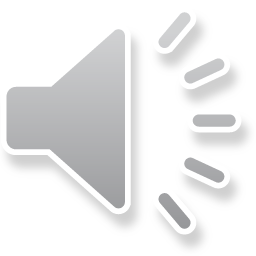 Web/JSP model (in a UML Class Diagram)
Relational database model (in a UML Class Diagram)
Java  model (in a UML Class Diagram)
[Speaker Notes: Nu har vi lagt till ytterligare en del, till höger i bilden. Vi kallar den delen för grafiska modeller/diagram, medan den vänstra delen benämns ”verkligheten”. Notera än en gång att är det vi ser till vänster är en slags modell av verkligheten, men för resonemangets skull ska vi alltså tänka oss att det är verkligheten. 

Till höger ser vi modeller eller diagram av det som finns i verkligheten. Man bruka säga att dessa modeller/diagram ska representera eller avbilda företeelser i verkligheten. 

Modellerna/diagrammen till höger är skapade i modelleringsspråket UML. Enligt UML:s specifikation är det olika diagram och inte modeller som vi ser till höger i bilden. Dessa diagram skapar tillsammans en modell av det vi vill representera. De olika diagrammen ger med andra olika aspekter eller perspektiv på modellen. 

Notera dock att olika författare har olika syn på relationen mellan modell och diagram. Hos en del författare används modell, eller snarare grafisk modell, och diagram som synonymer. 

Notera också att en modell behöver inte vara grafisk, den kan till exempel formuleras i textform eller som en formel. 

Om vi då tittar på den högra delen av bilden kan vi notera följande: 
- på övre nivån finns aktivitetsdiagram för att modellera verksamhetsprocesser, sekvensdiagram för att modellera kommunikation mellan människor och i klassdiagram för att modellera verksamhetsbegrepp, det vill säga de begrepp som används i verksamheten när människor kommunicerar muntligt eller genom att skicka dokument, 
- på mellersta nivån finns användningsfallsdiagram för att modellera interaktionen mellan människor och datorer, 
- på undre nivån finns aktivitetsdiagram för att modellera mjuk- och hårdvaruprocesser i datorsystem, sekvensdiagram för att modellera kommunikation inom och mellan mjukvara såväl som för hårdvara, och klassdiagram för att modellera de informationselement som används av datorer. 

Som vi ser kan några typer av UML-diagram användas på fler än en nivå, till exempel används klassdiagram, aktivitetsdiagram och sekvensdiagram både på den övre och nedre nivån.]
Towards Model Driven Development
Domain model of business concepts (in UML Class Diagram)
System model of software concepts (in UML Class Diagram)
Application
Storage
Presentation
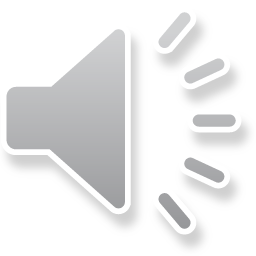 Web/JSP model (in a UML Class Diagram)
Relational database model (in a UML Class Diagram)
Java  model (in a UML Class Diagram)
[Speaker Notes: Nu har vi lagt till ytterligare en del, till höger i bilden. Vi kallar den delen för grafiska modeller/diagram, medan den vänstra delen benämns ”verkligheten”. Notera än en gång att är det vi ser till vänster är en slags modell av verkligheten, men för resonemangets skull ska vi alltså tänka oss att det är verkligheten. 

Till höger ser vi modeller eller diagram av det som finns i verkligheten. Man bruka säga att dessa modeller/diagram ska representera eller avbilda företeelser i verkligheten. 

Modellerna/diagrammen till höger är skapade i modelleringsspråket UML. Enligt UML:s specifikation är det olika diagram och inte modeller som vi ser till höger i bilden. Dessa diagram skapar tillsammans en modell av det vi vill representera. De olika diagrammen ger med andra olika aspekter eller perspektiv på modellen. 

Notera dock att olika författare har olika syn på relationen mellan modell och diagram. Hos en del författare används modell, eller snarare grafisk modell, och diagram som synonymer. 

Notera också att en modell behöver inte vara grafisk, den kan till exempel formuleras i textform eller som en formel. 

Om vi då tittar på den högra delen av bilden kan vi notera följande: 
- på övre nivån finns aktivitetsdiagram för att modellera verksamhetsprocesser, sekvensdiagram för att modellera kommunikation mellan människor och i klassdiagram för att modellera verksamhetsbegrepp, det vill säga de begrepp som används i verksamheten när människor kommunicerar muntligt eller genom att skicka dokument, 
- på mellersta nivån finns användningsfallsdiagram för att modellera interaktionen mellan människor och datorer, 
- på undre nivån finns aktivitetsdiagram för att modellera mjuk- och hårdvaruprocesser i datorsystem, sekvensdiagram för att modellera kommunikation inom och mellan mjukvara såväl som för hårdvara, och klassdiagram för att modellera de informationselement som används av datorer. 

Som vi ser kan några typer av UML-diagram användas på fler än en nivå, till exempel används klassdiagram, aktivitetsdiagram och sekvensdiagram både på den övre och nedre nivån.]